3 Cells	Summary
The light microscope
The electron microscope
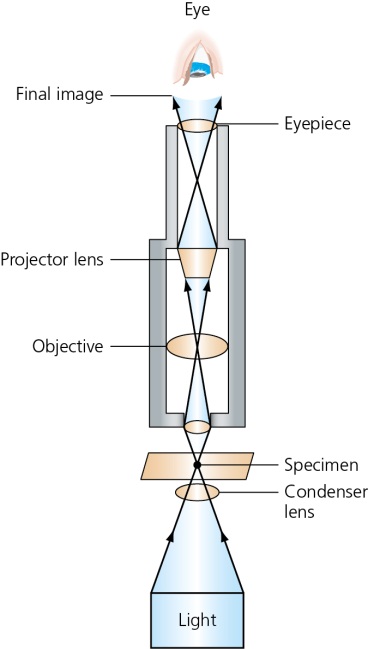 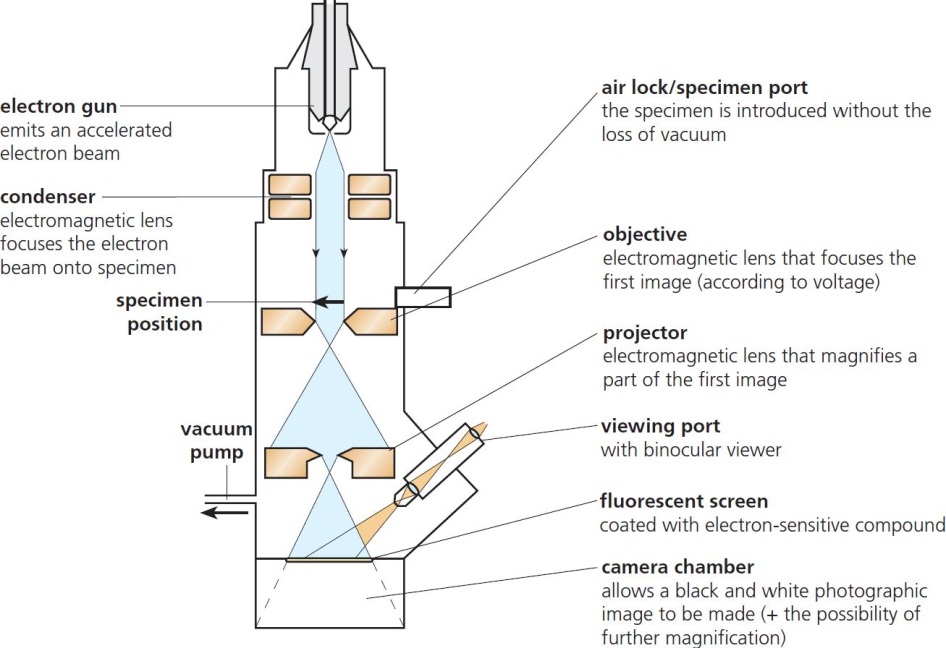 Resolution 1 μm
Magnification x 1500
Resolution 1 nm
Magnification x 1 000 000
© Hodder & Stoughton 2015
3 Cells	Summary
Cell ultrastructure
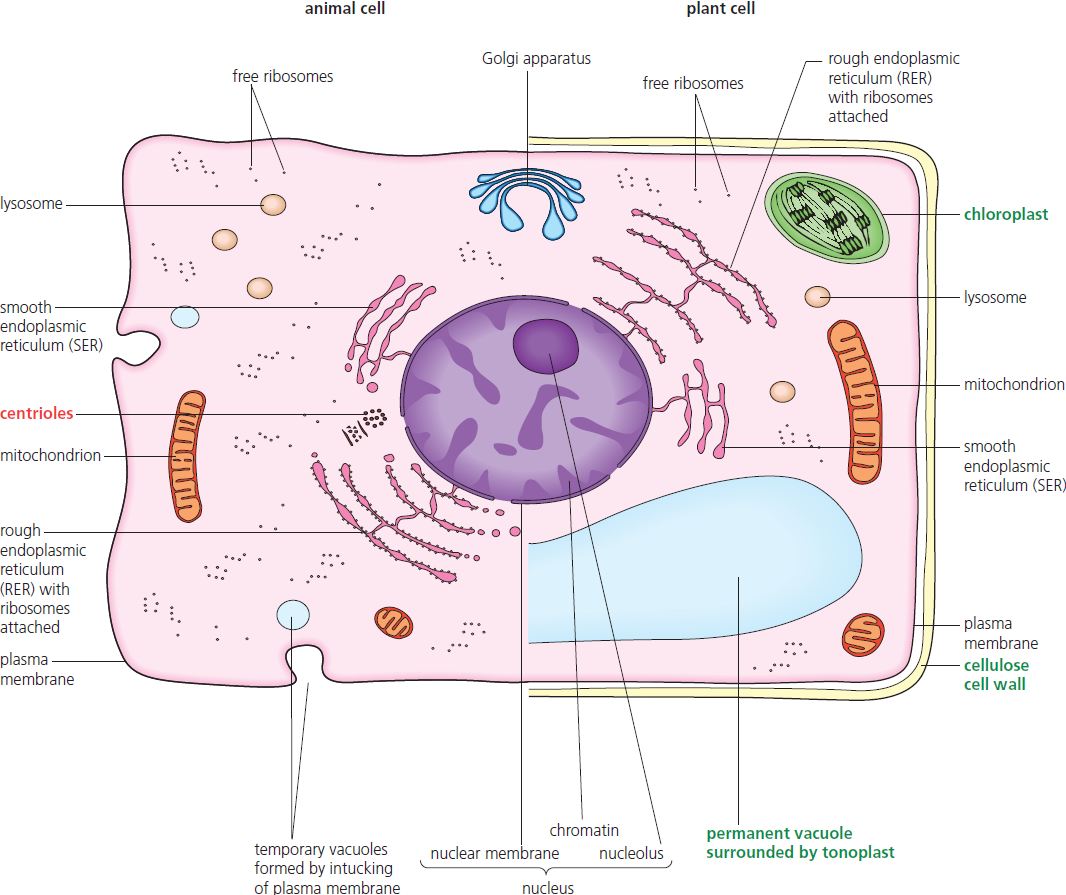 © Hodder & Stoughton 2015
3 Cells	Summary
Cell membranes – the fluid mosaic model
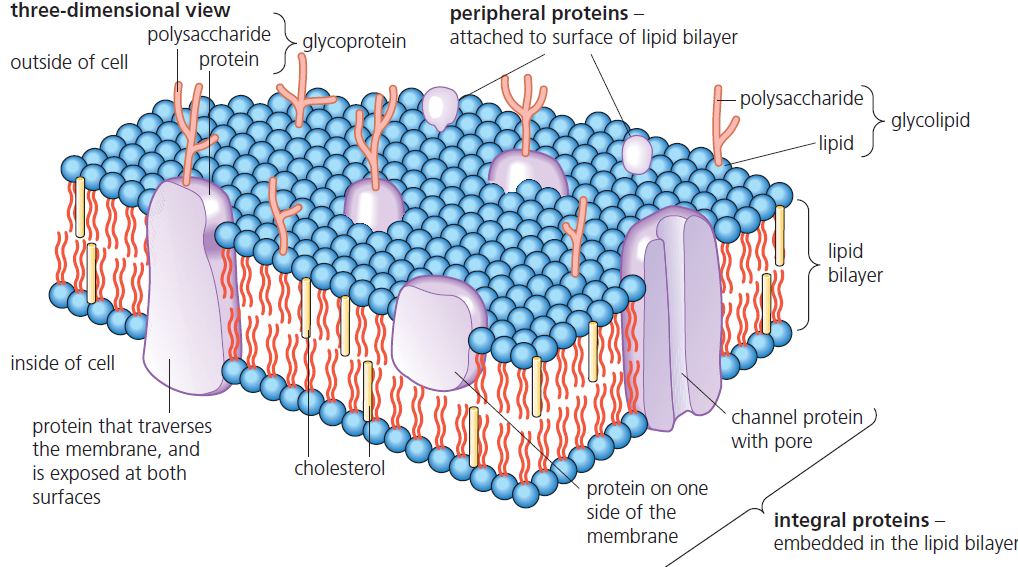 © Hodder & Stoughton 2015
3 Cells	Summary
Cell transport
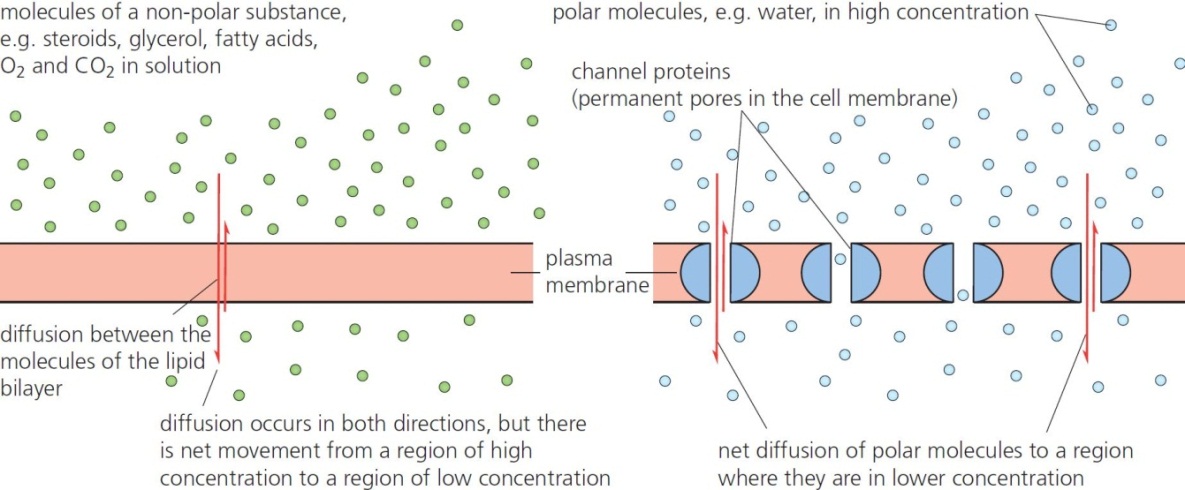 Osmosis
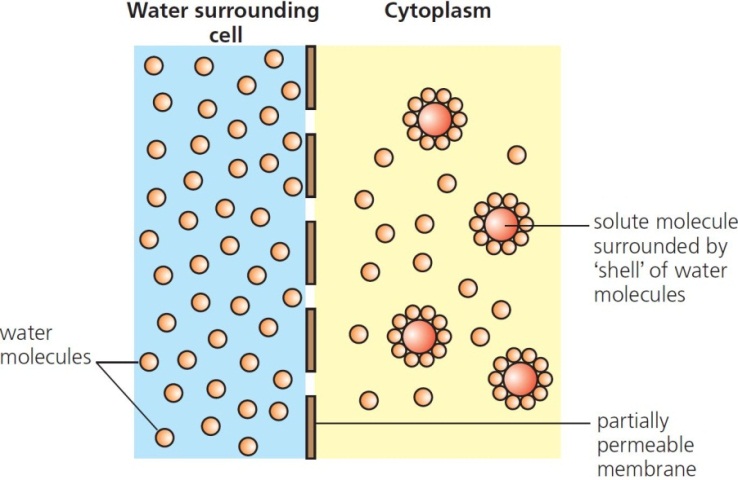 © Hodder & Stoughton 2015
3 Cells	Summary
Facilitated diffusion
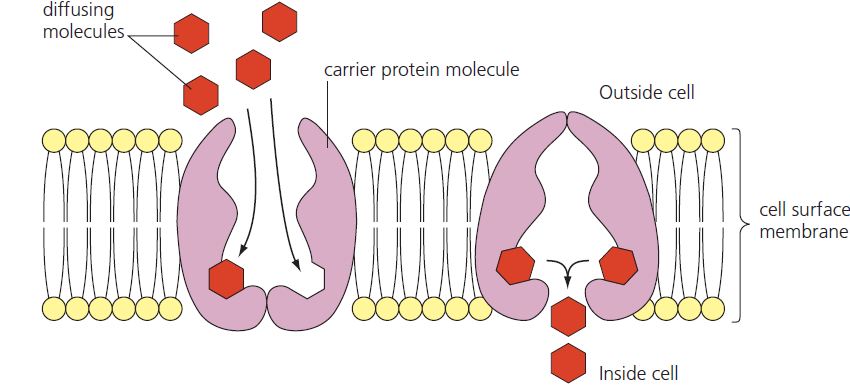 Active transport
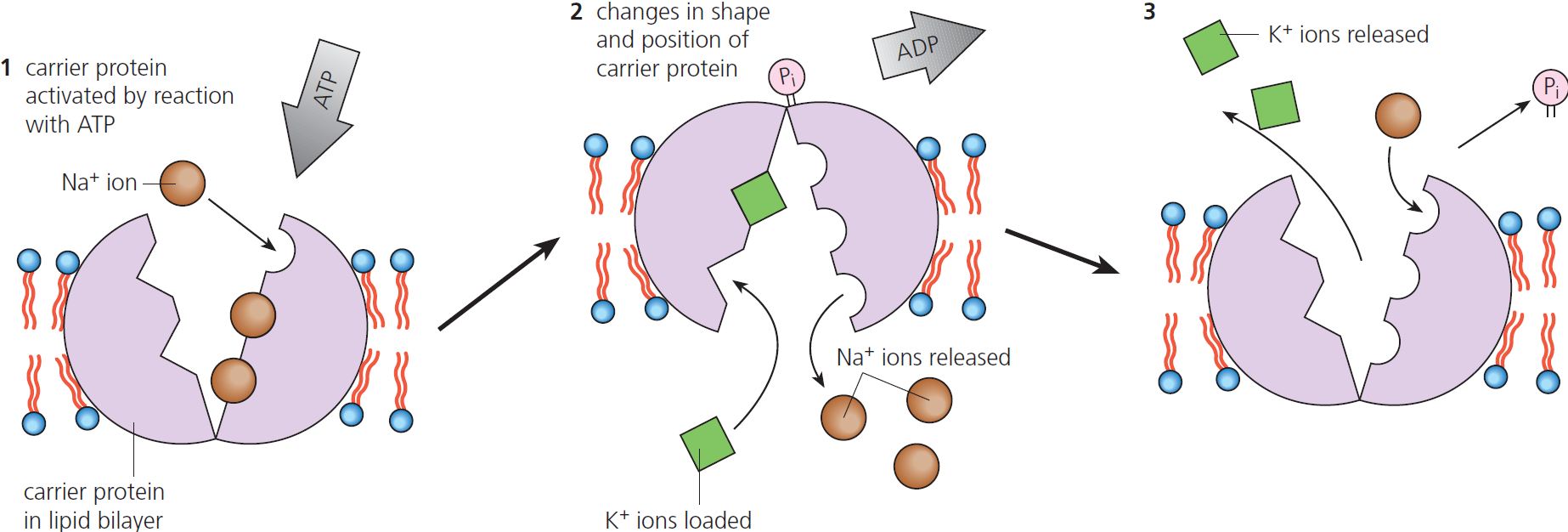 © Hodder & Stoughton 2015
3 Cells	Summary
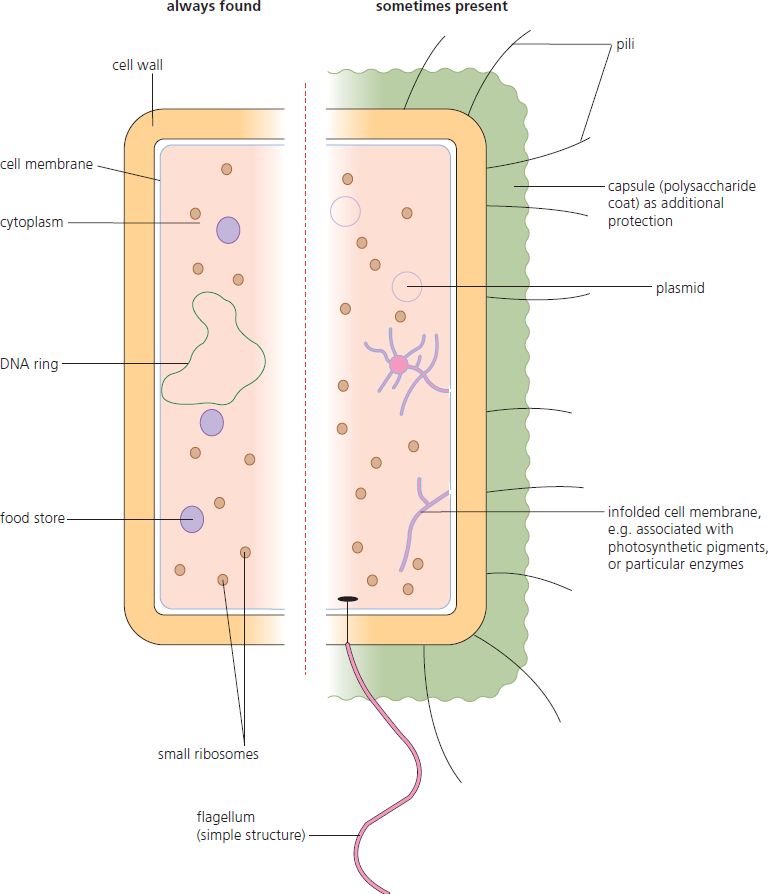 Prokaryotic cells
The bacteria: 
Small single cells with no internal membrane-bound organelles
© Hodder & Stoughton 2015
3 Cells	Summary
Questions
 

Compare a plant cell with an animal cell.
List the components of a cell surface membrane.
Define the following:
diffusion
osmosis
facilitated diffusion
active transport.
Describe how a prokaryotic cell differs from a eukaryotic cell.
© Hodder & Stoughton 2015